GWIAZDY STAŁEZANRAKPOZYCJA: OK. 24°15’ BYK, URODZENI 13-15.5
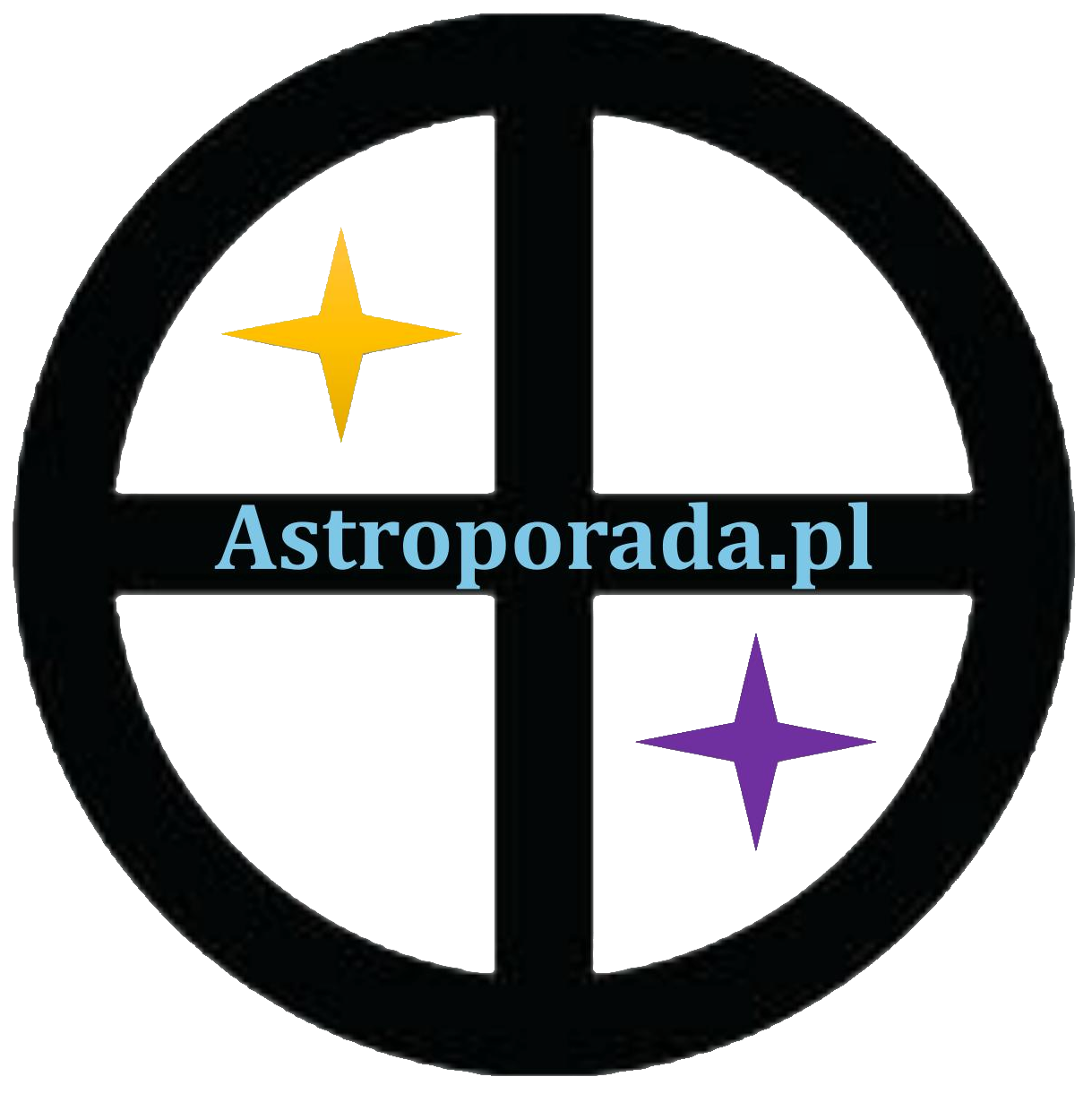 NATURA: SATURNKONIECZNOŚĆ ŚWIADOMEGO PODEJŚCIA DO ŻYCIA Z WIĘKSZYM DYSTANSEM POZWOLI UNIKNĄĆ UCIĄŻLIWYCH WPŁYWÓW: MELANCHOLIA, LĘK PRZED ŻYCIEM, DO UCIECZKI W SAMOBÓJSTWO WŁĄCZNIEKONIUNKCJA ZE SŁOŃCEM:ZAGROŻENIE WYPADKIEM, NAWET KATASTROFĄ
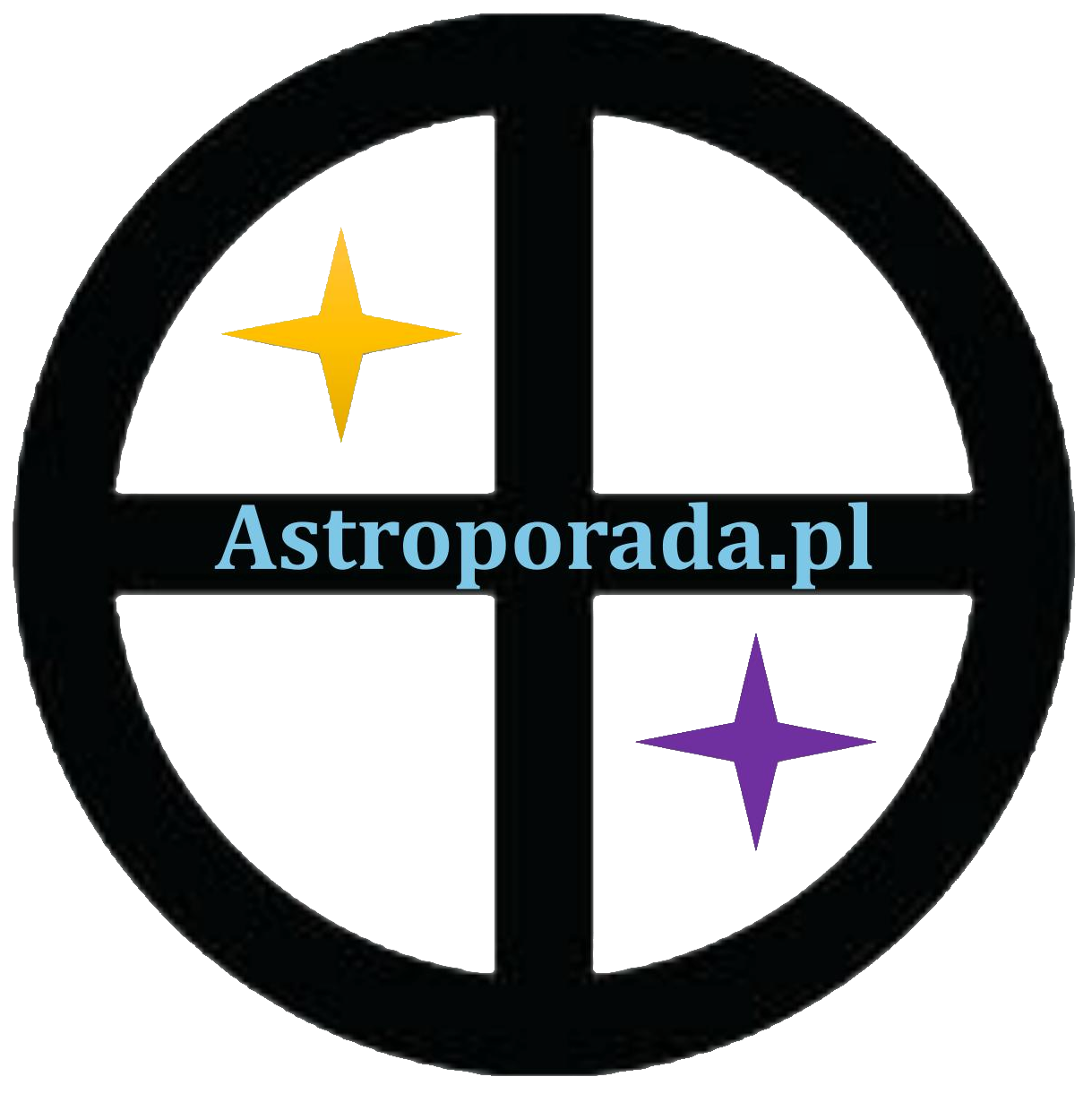 DEKANAT: IIIDĄŻENIE DO WOLNOŚCI, CHOĆ W MŁODOŚCI ZALEŻNOŚĆ OD INNYCH I WALKA Z PRZESZKODAMI, NAWET UBÓSTWEM; WYTRWAŁOŚĆ I WYRACHOWANIE POMAGAJĄ OSIĄGNĄĆ CEL - DZIEDZINĘ WSKAŻE DOM NATALNY SATURNAPIĄTA PIĄTKA:PODSTĘPNOŚĆ, NIEUCZCIWOŚĆ LUB NIEŚWIADOMOŚĆ, MAŁO SZCZĘŚCIA
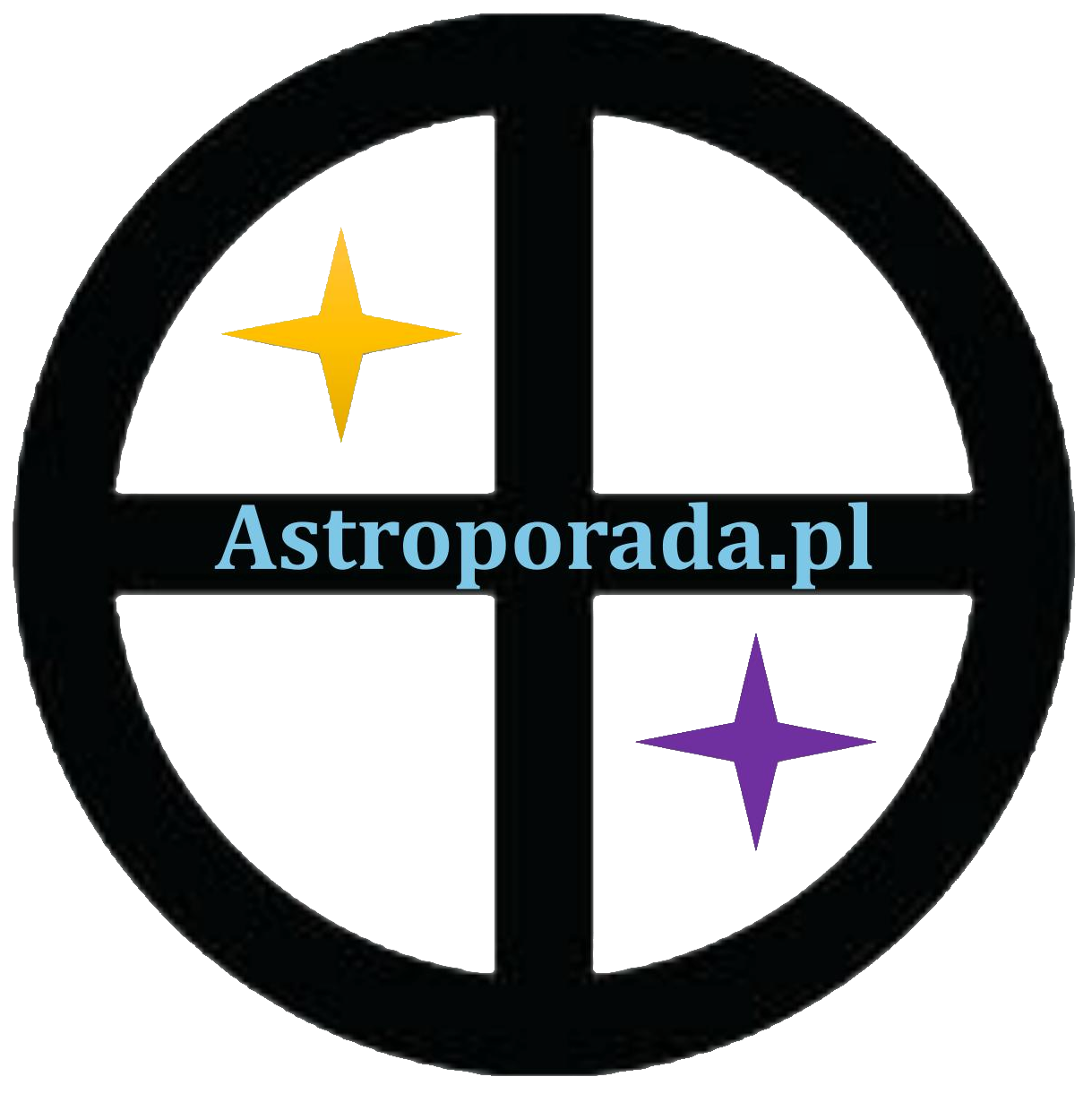 STOPIEŃ: 23NIEWINNOŚĆ, SKROMNOŚĆ, NIEŚMIAŁOŚĆ, CIERPLIWOŚĆ; MOŻLIWY SUKCES W NAUCE, PEDAGOGICE LUB SZTUCENEGATYWNE ASPEKTY PLANETY/ STOPNIA LUB KSIĘŻYCA:EGOCENTRYZM, ŻĄDZA WŁADZY, ZACHŁANNOŚĆ, GBUROWATOŚĆ, NIEOKRZESANIE I PROBLEMY PRZEZ WŁASNE POSTĘPOWANIE; DWULICOWOŚĆ DAJE FAŁSZYWYCH PRZYJACIÓŁ, W EFEKTCIE - SAMOTNOŚĆ
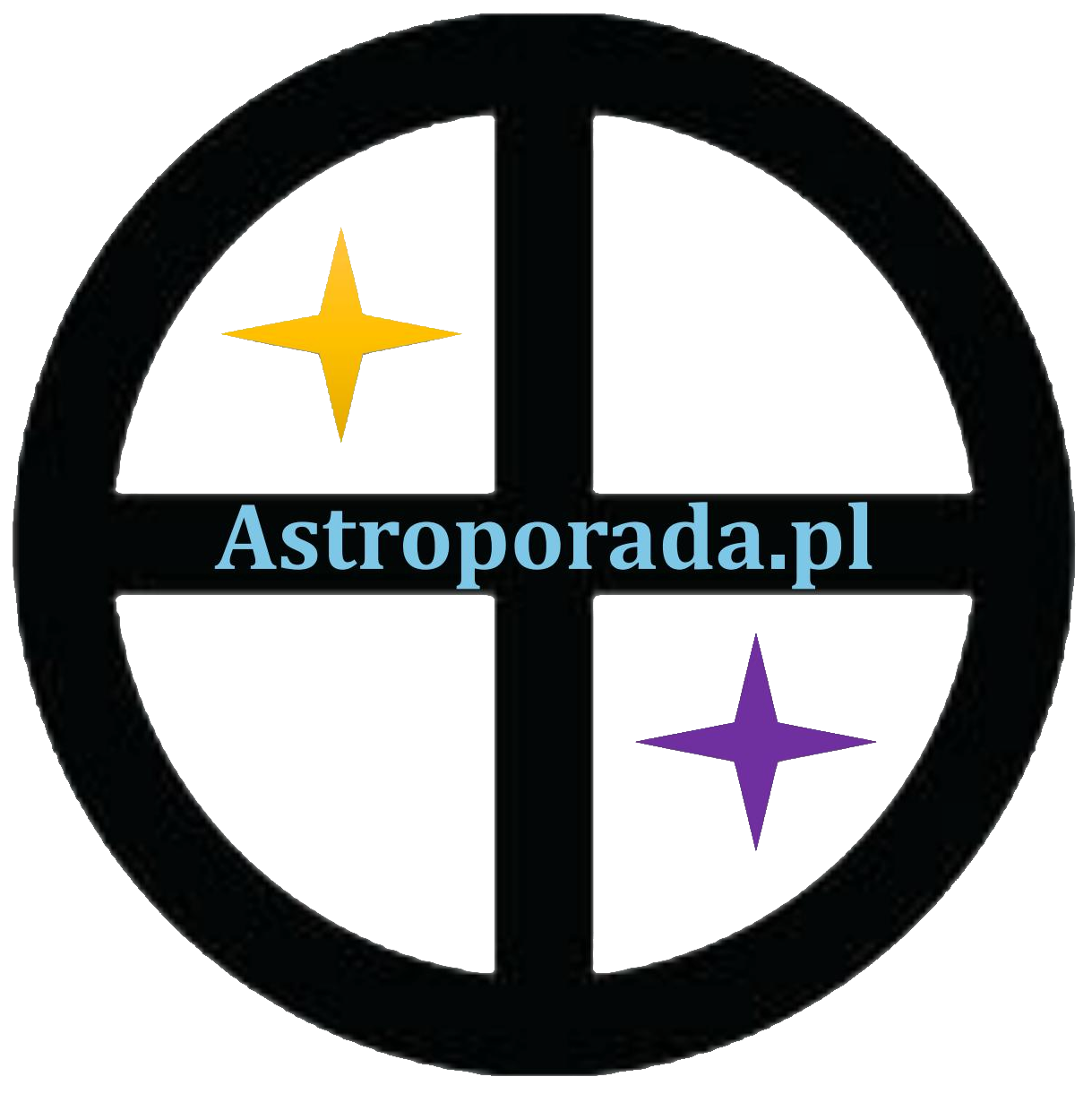 STOPIEŃ: 24DUMA, WIARA W SIEBIE, PRACOWITOŚĆ, ORYGINALNOŚĆ, DOBRA INTUICJA, ZDOLNOŚCI PRZYWÓDCZE, DOCENIANIAE JAKOŚCI, A NIE ILOŚCI PRZYJACIÓŁ, ZAINTERESOWANIE OKULTYZMEM I NIEZNANYMNEGATYWNE ASPEKTY PLANETY/ STOPNIA LUB URANA:EGOIZM, WYRACHOWANIE, DESPOTYZM, PYCHA, KONSERWATYZM, SKŁONNOŚĆ DO UŻYWEK, IZOLACJA W SWOIM ŚWIECIE, SAMOTNY, CZASEM GWAŁTOWNY, KONIEC ŻYCIA, RÓWNIEŻ Z WŁASNEJ RĘKI
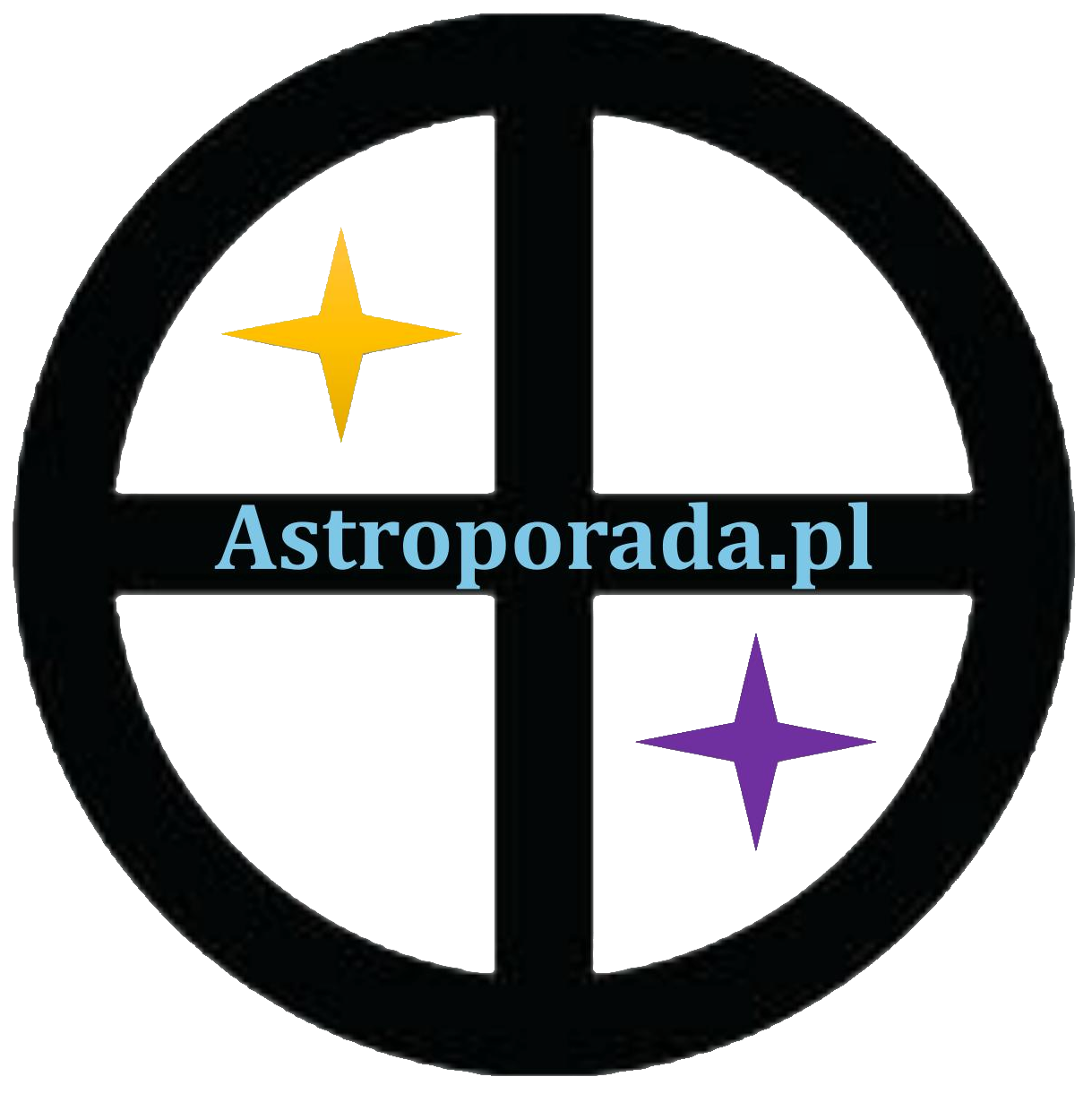